Использование природного материала в игровой и познавательной деятельности.
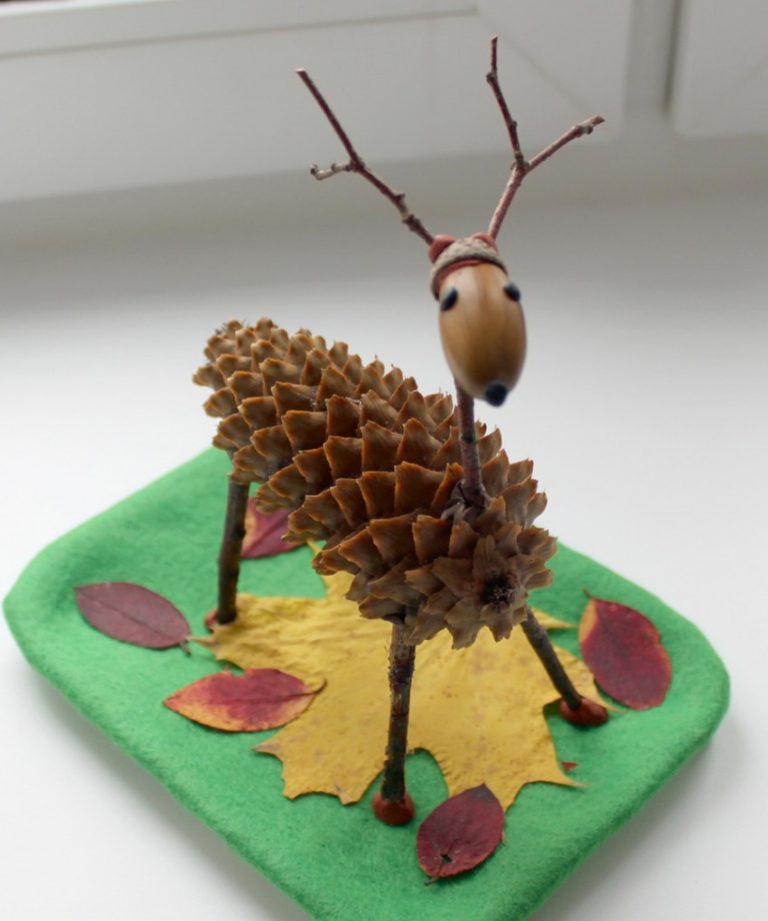 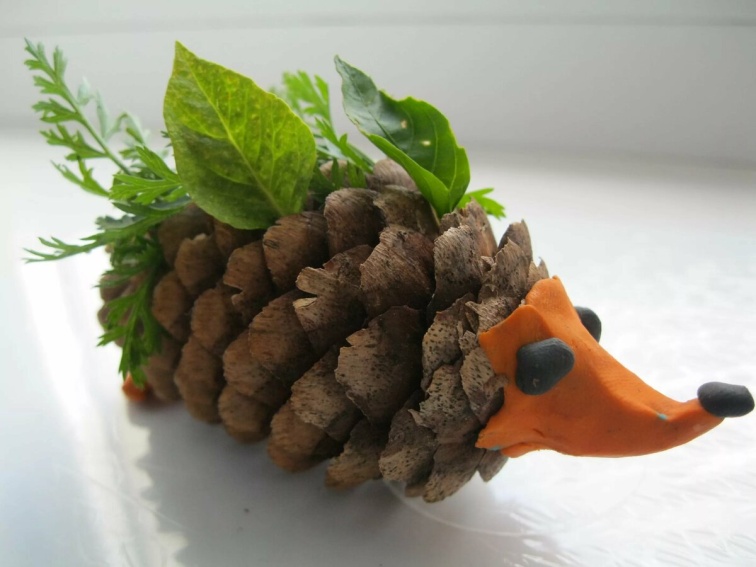 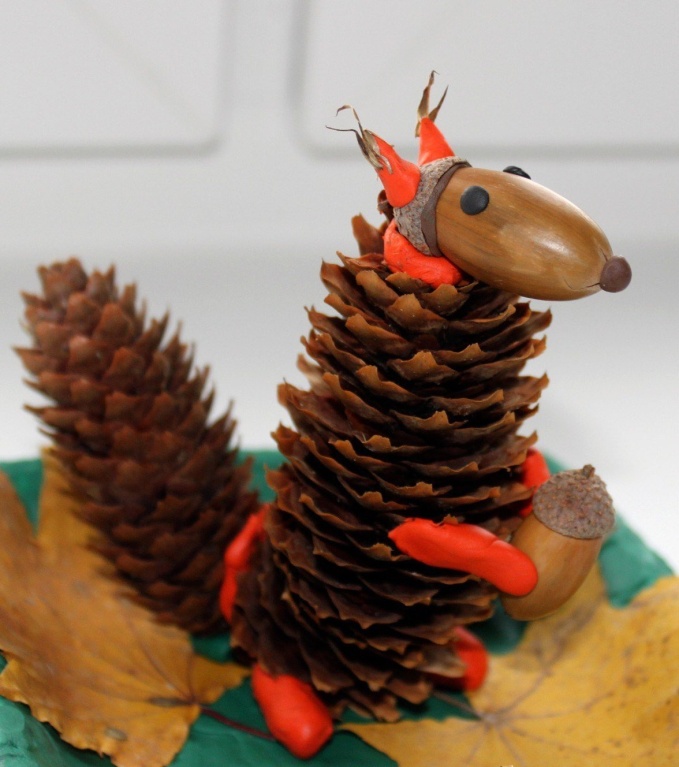 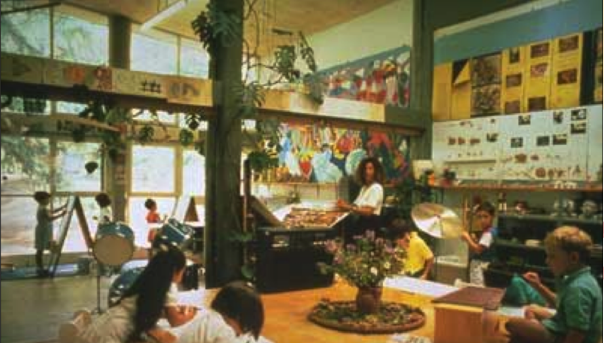 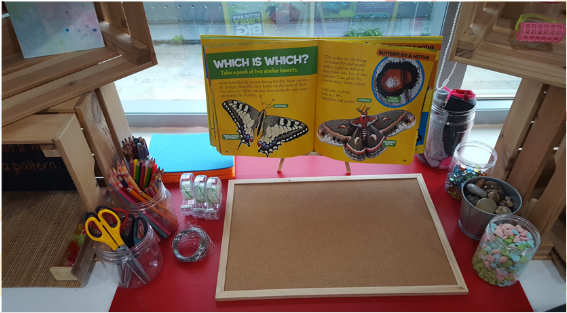 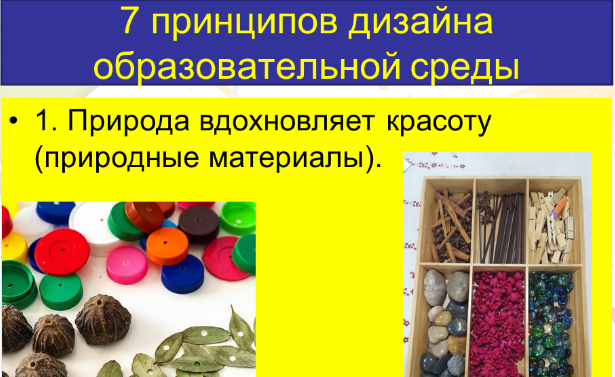 Классификация 
детских игр
Творческие
Игры с правилами
Сюжетно-ролевые
Дидактические
Подвижные
Режиссерские
Настольно печатные
Театральные
Игры со строй материалом
Словесные
Игры с природным материалом
Игры с предметами и игрушками
Развивающая предметно - пространственная среда должна быть:
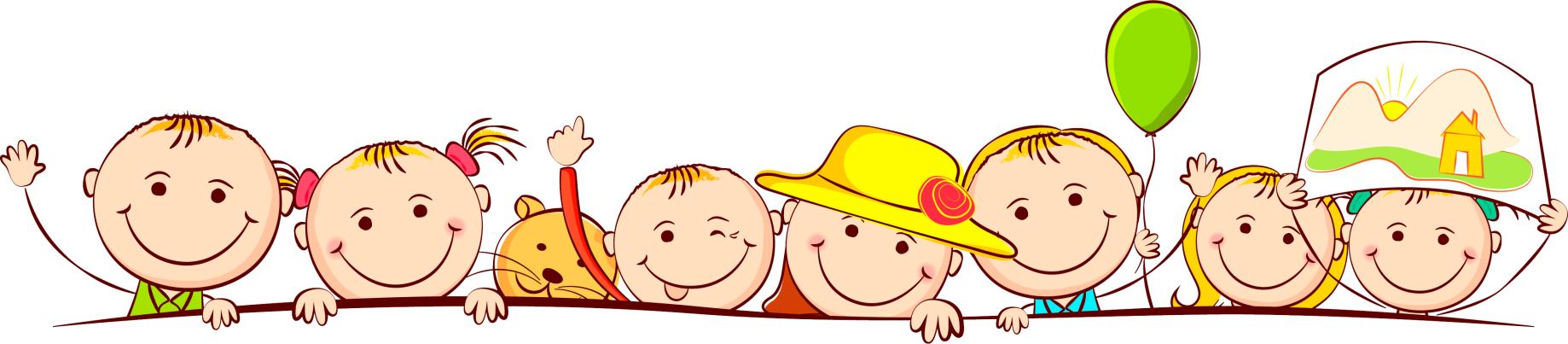 Содержательно насыщенной
Трансформируемой
Полифункциональной
Вариативной
Доступной
Безопасной
Природный материал как полифункциональный элемент РППС
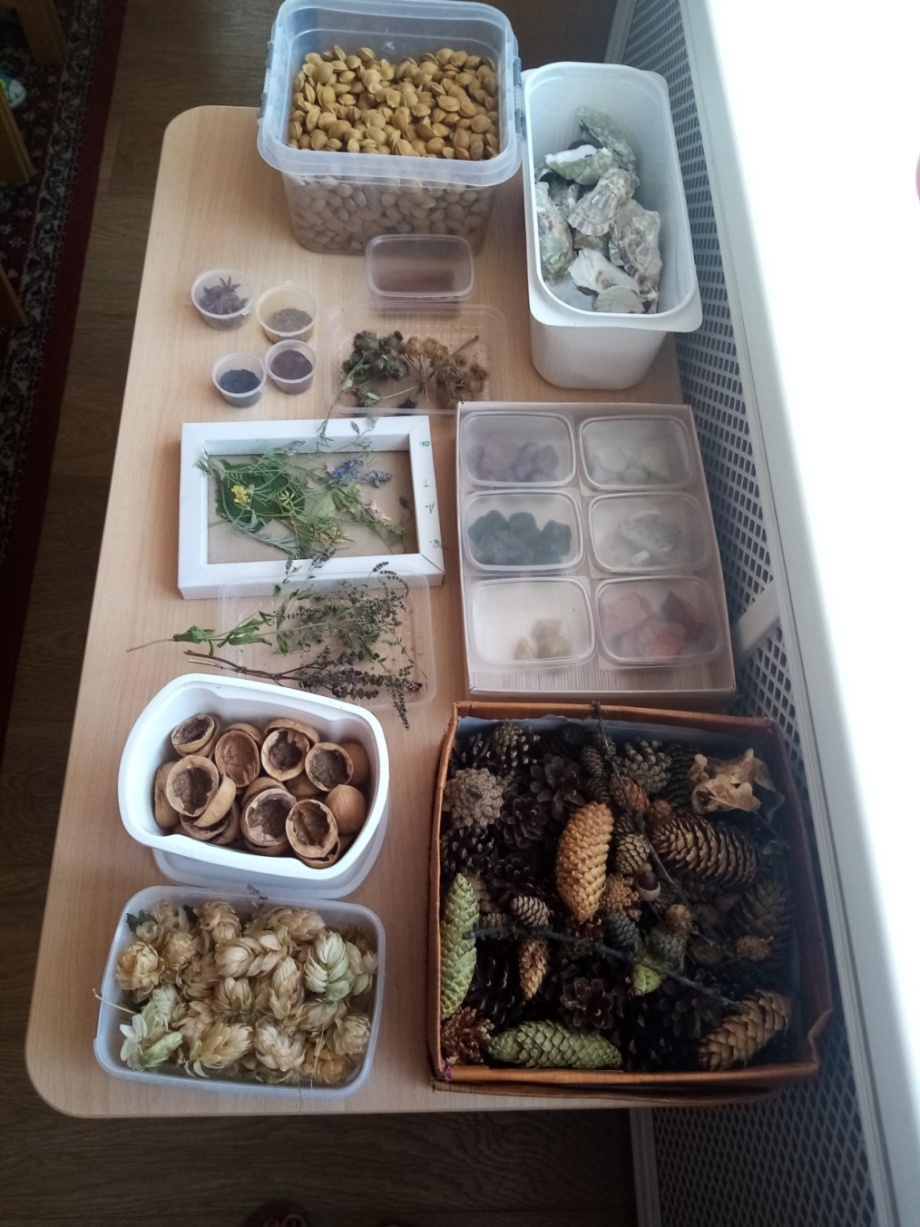 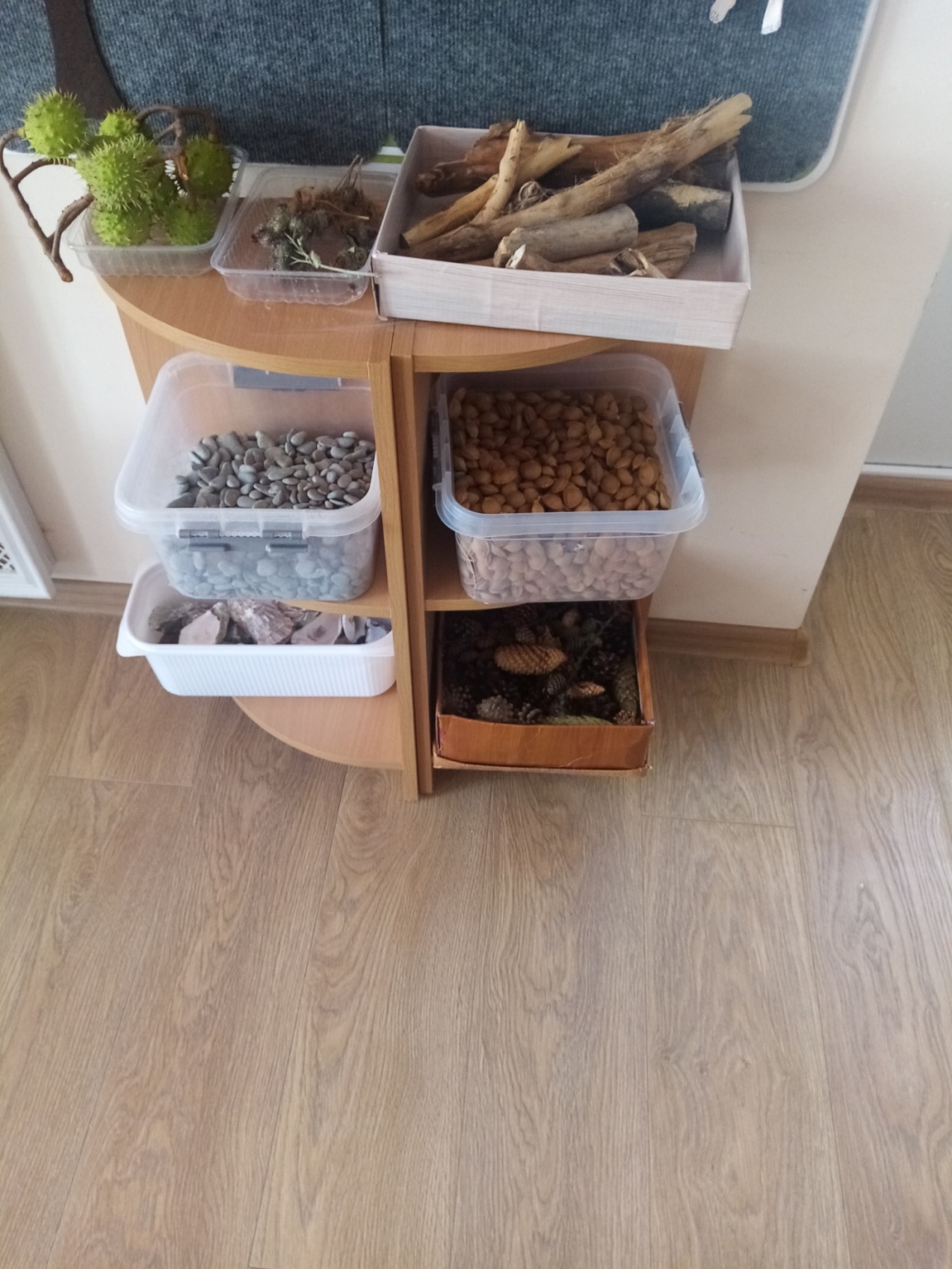 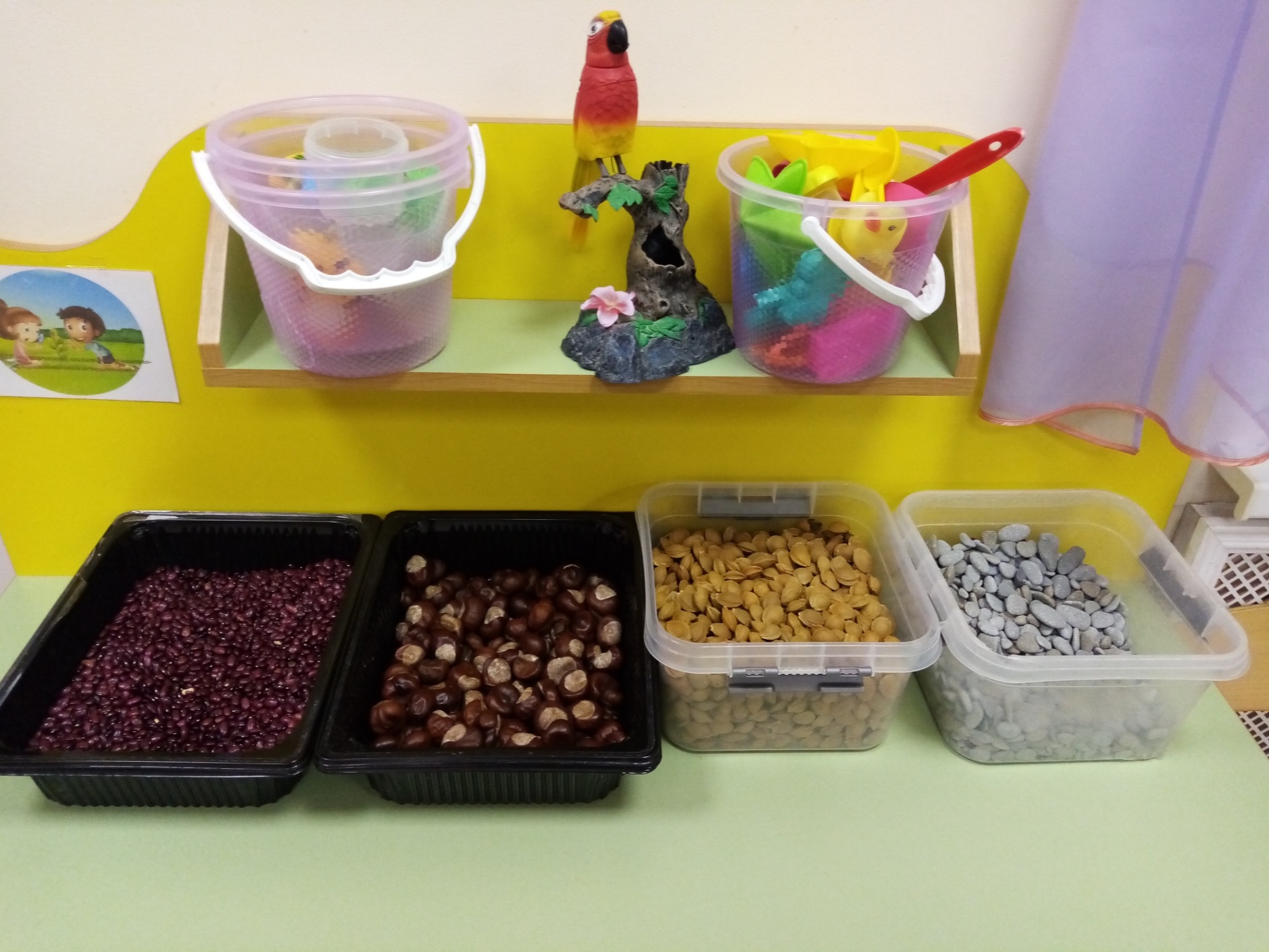 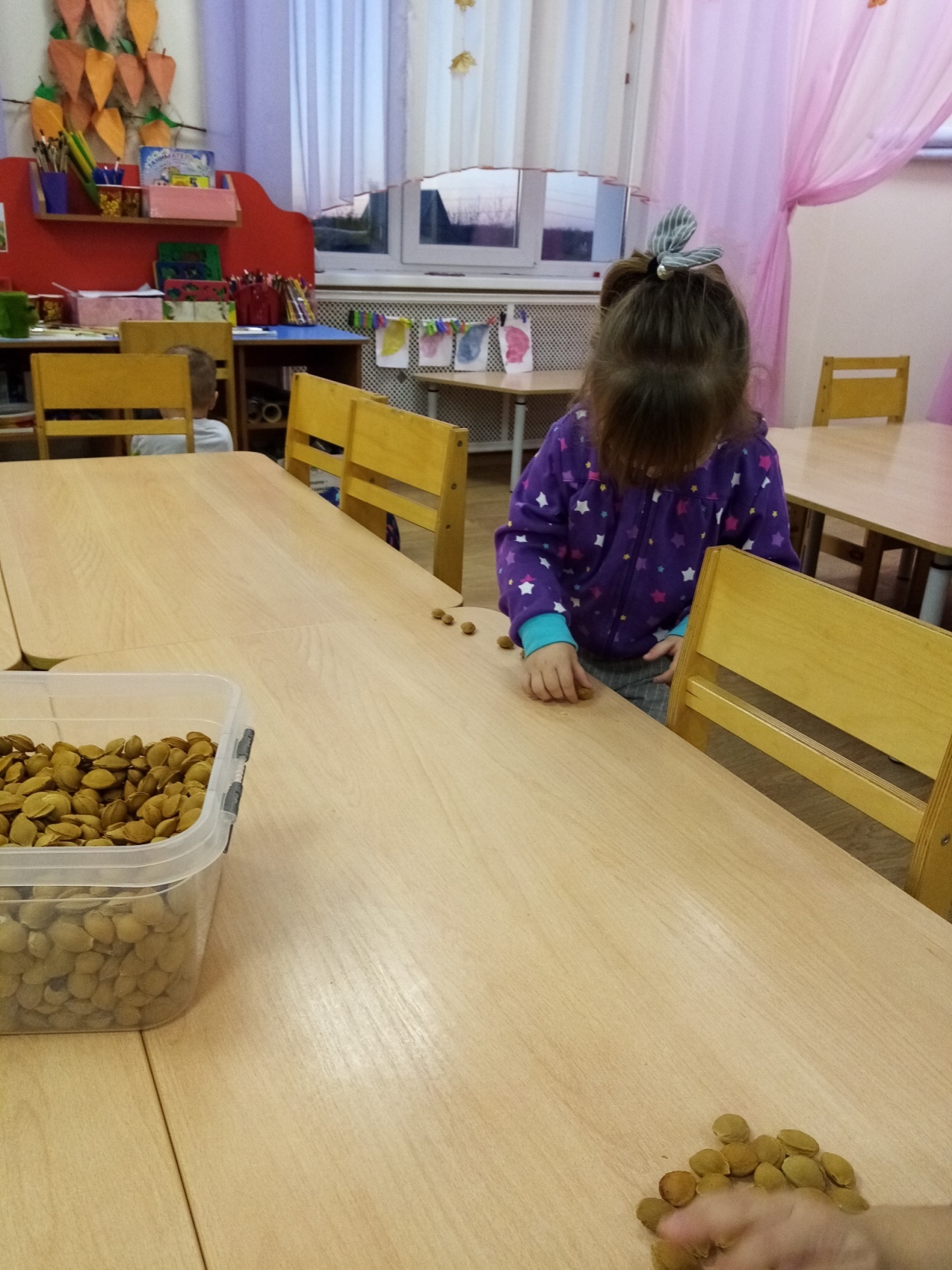 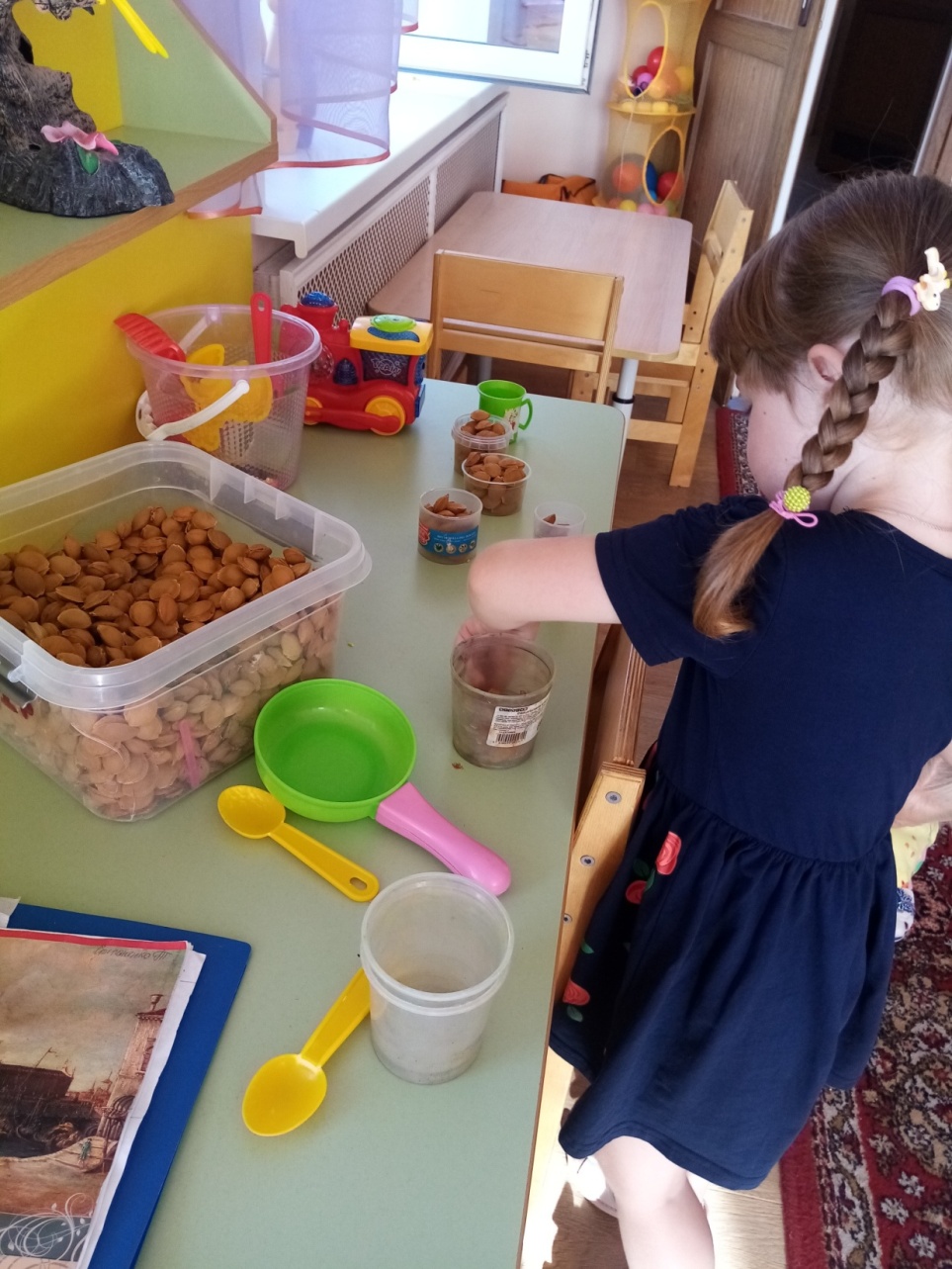 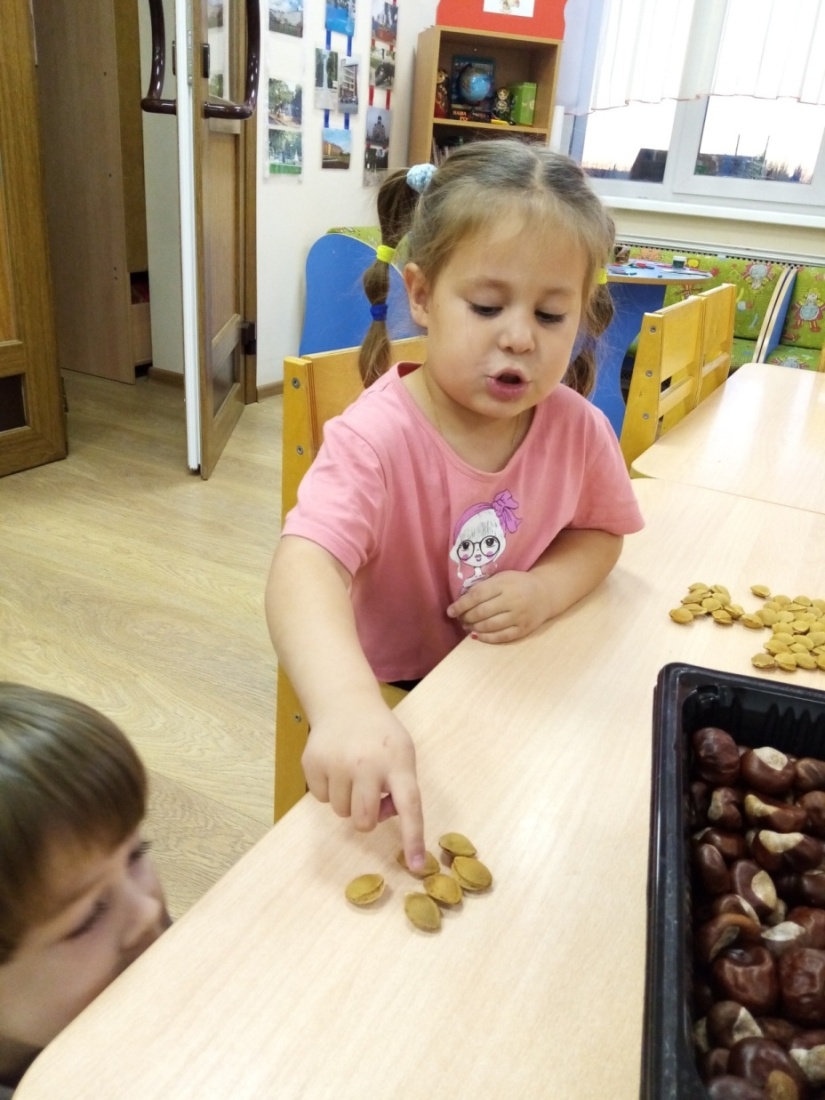 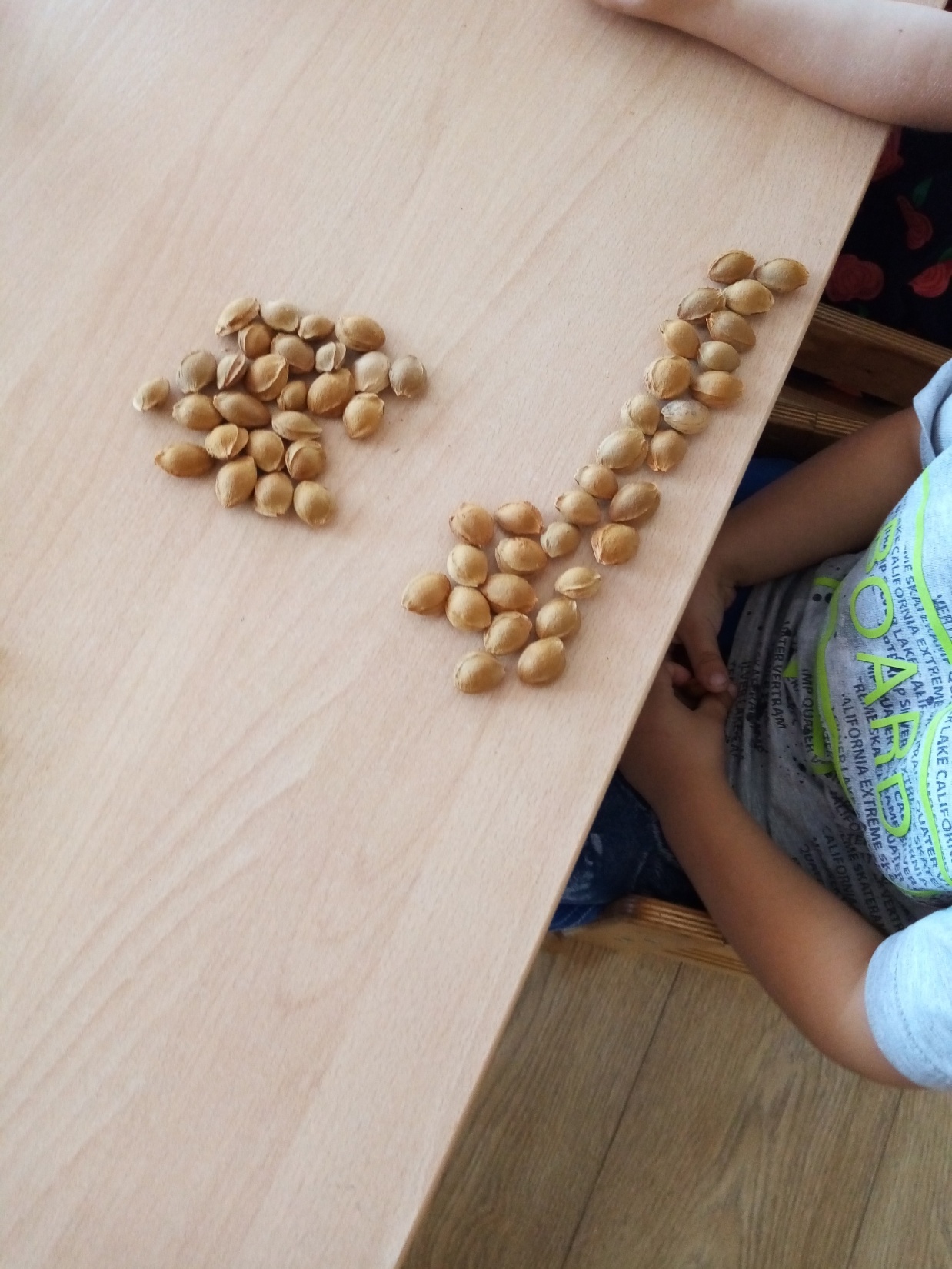 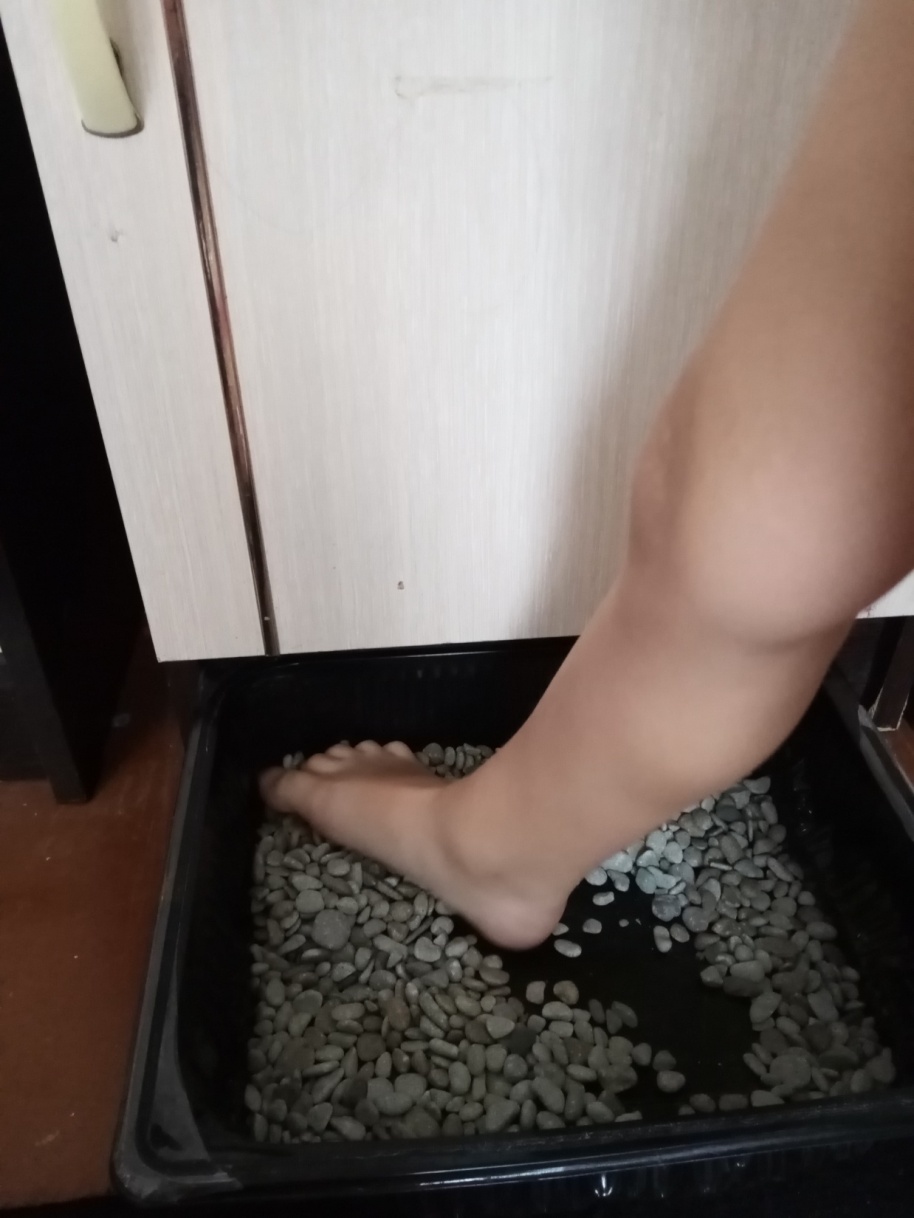 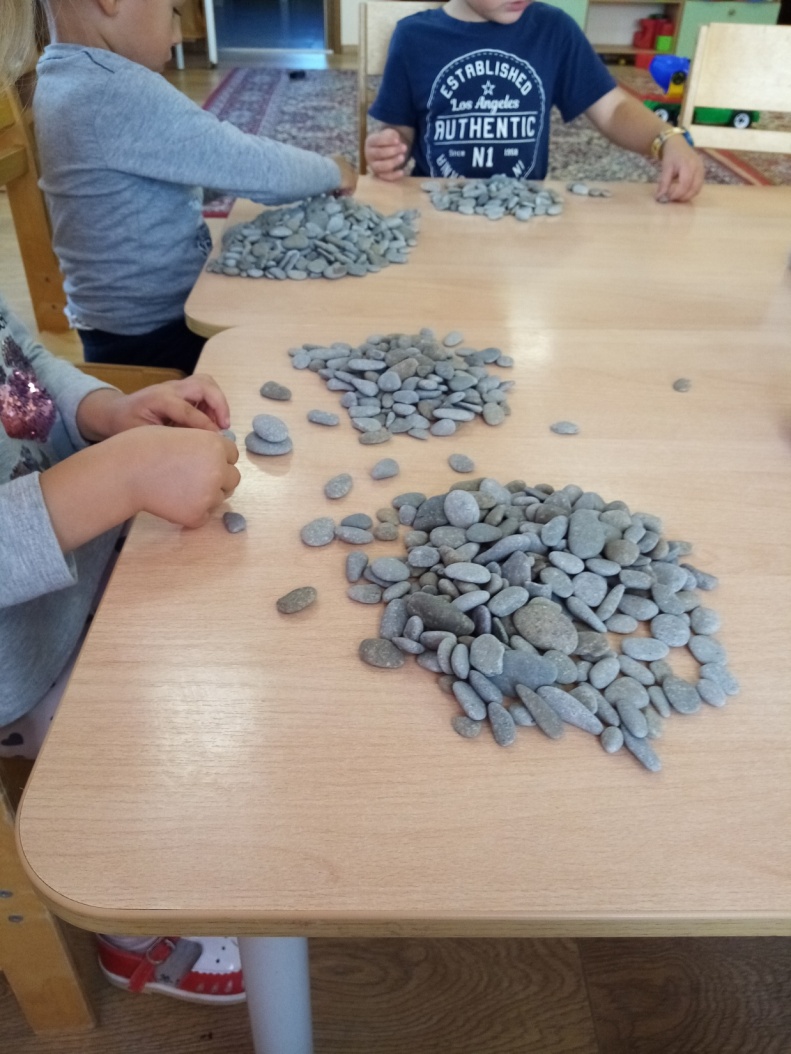 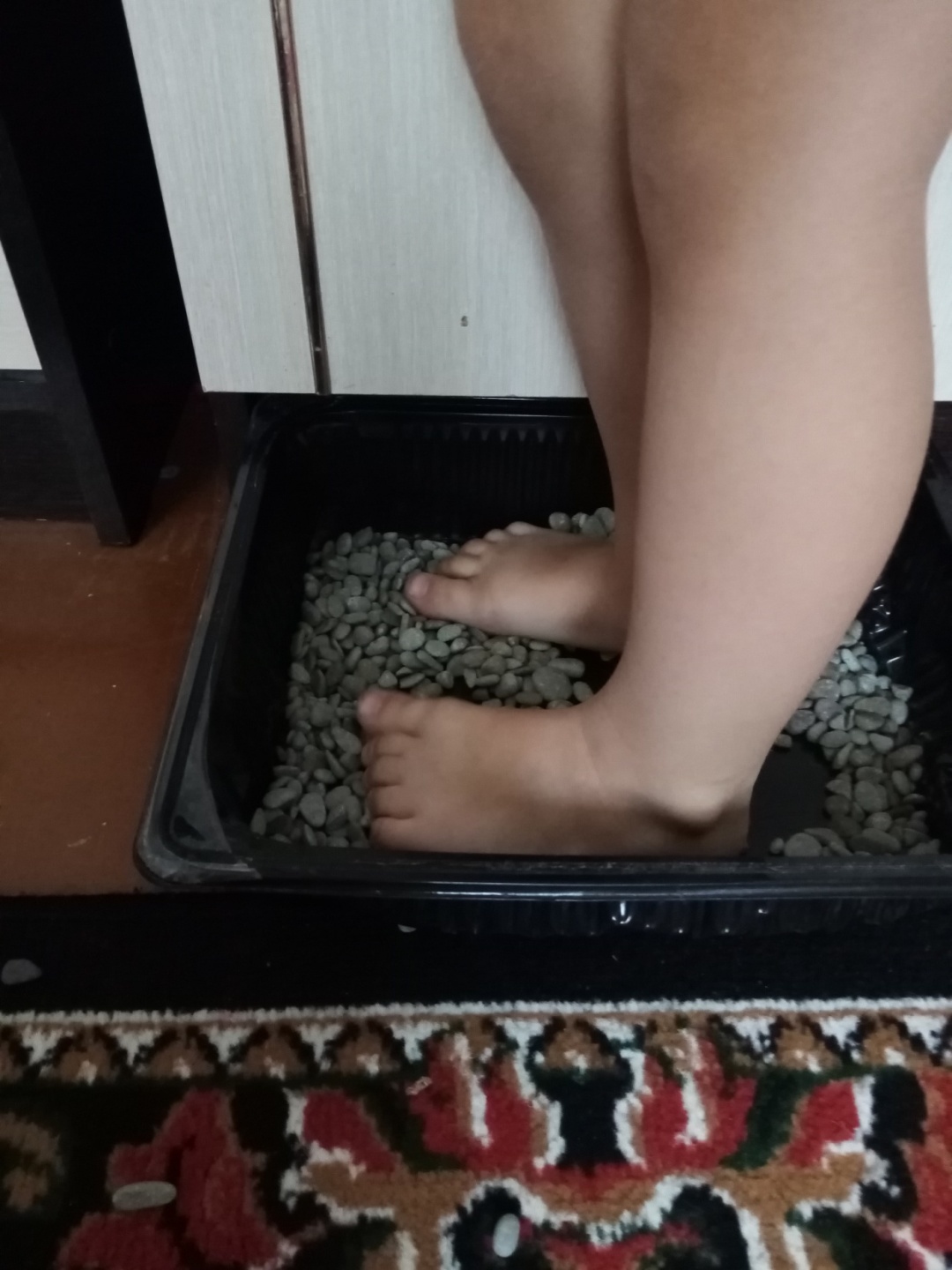 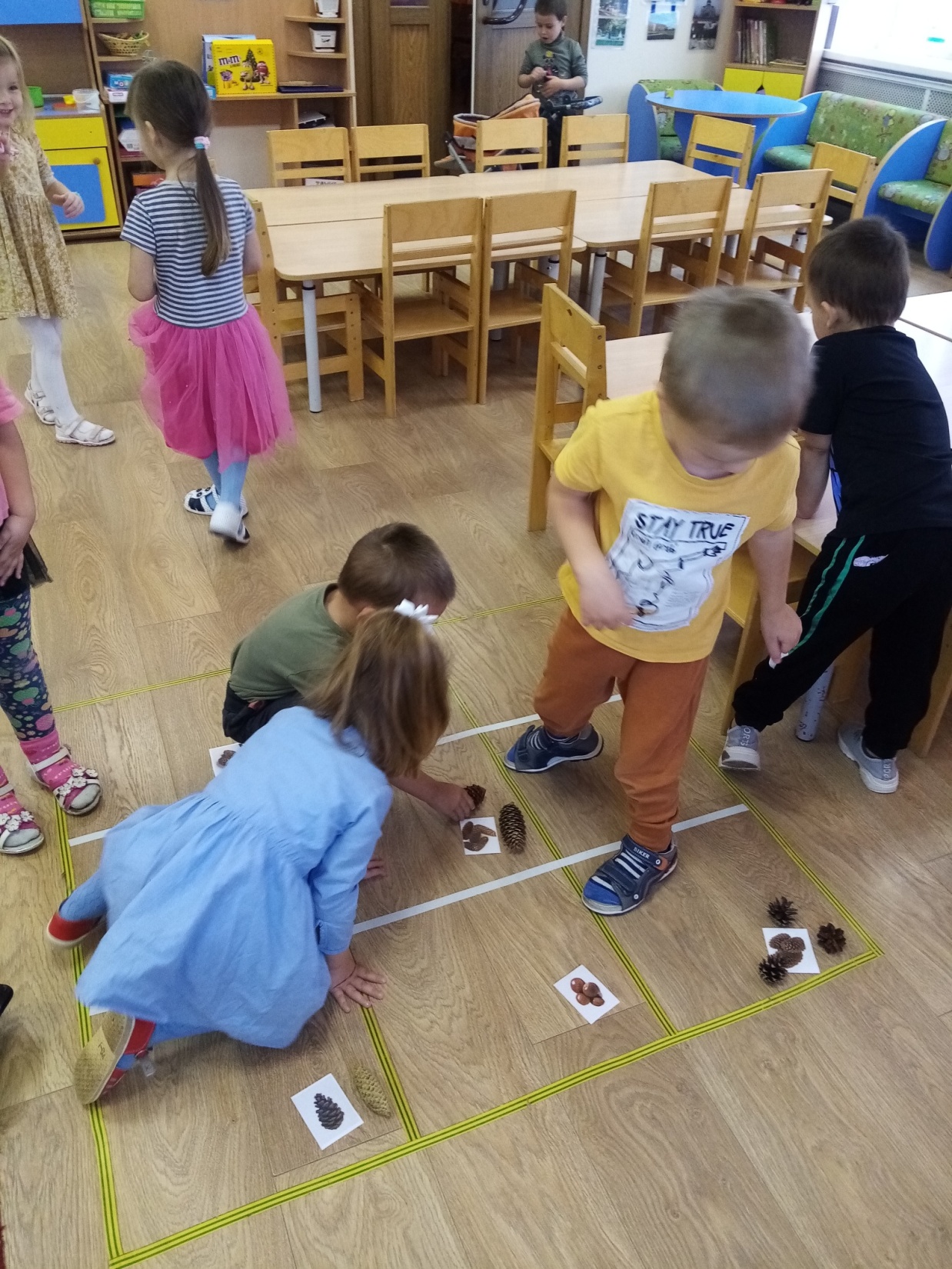 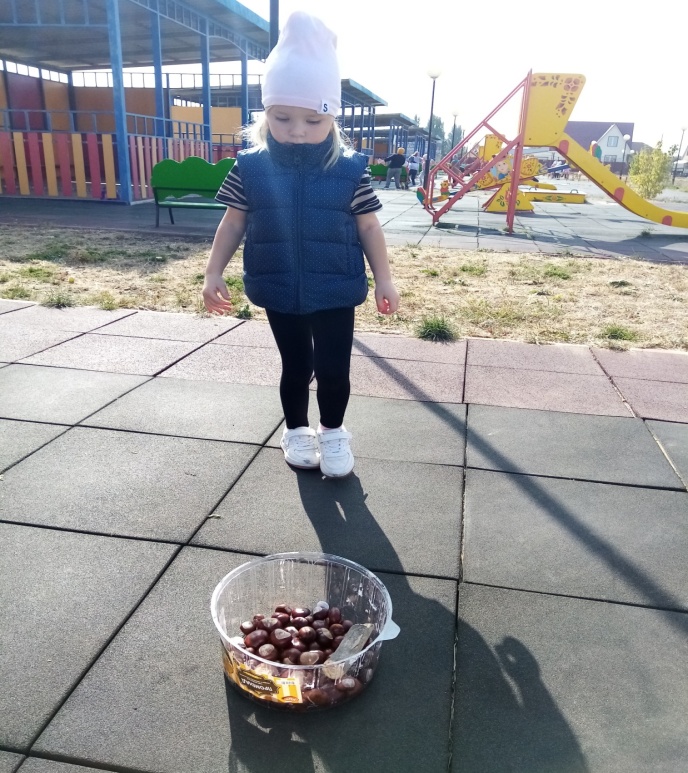 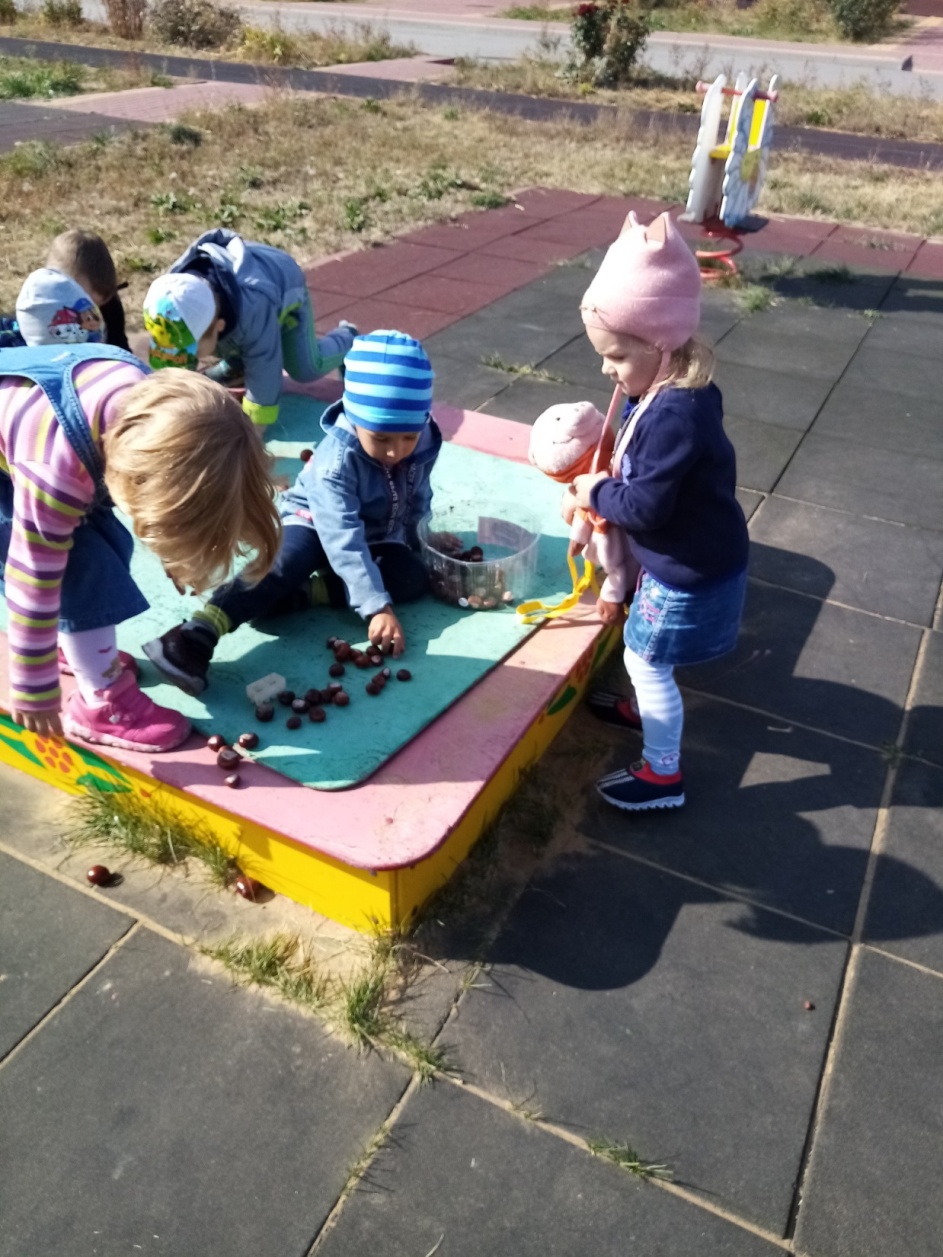 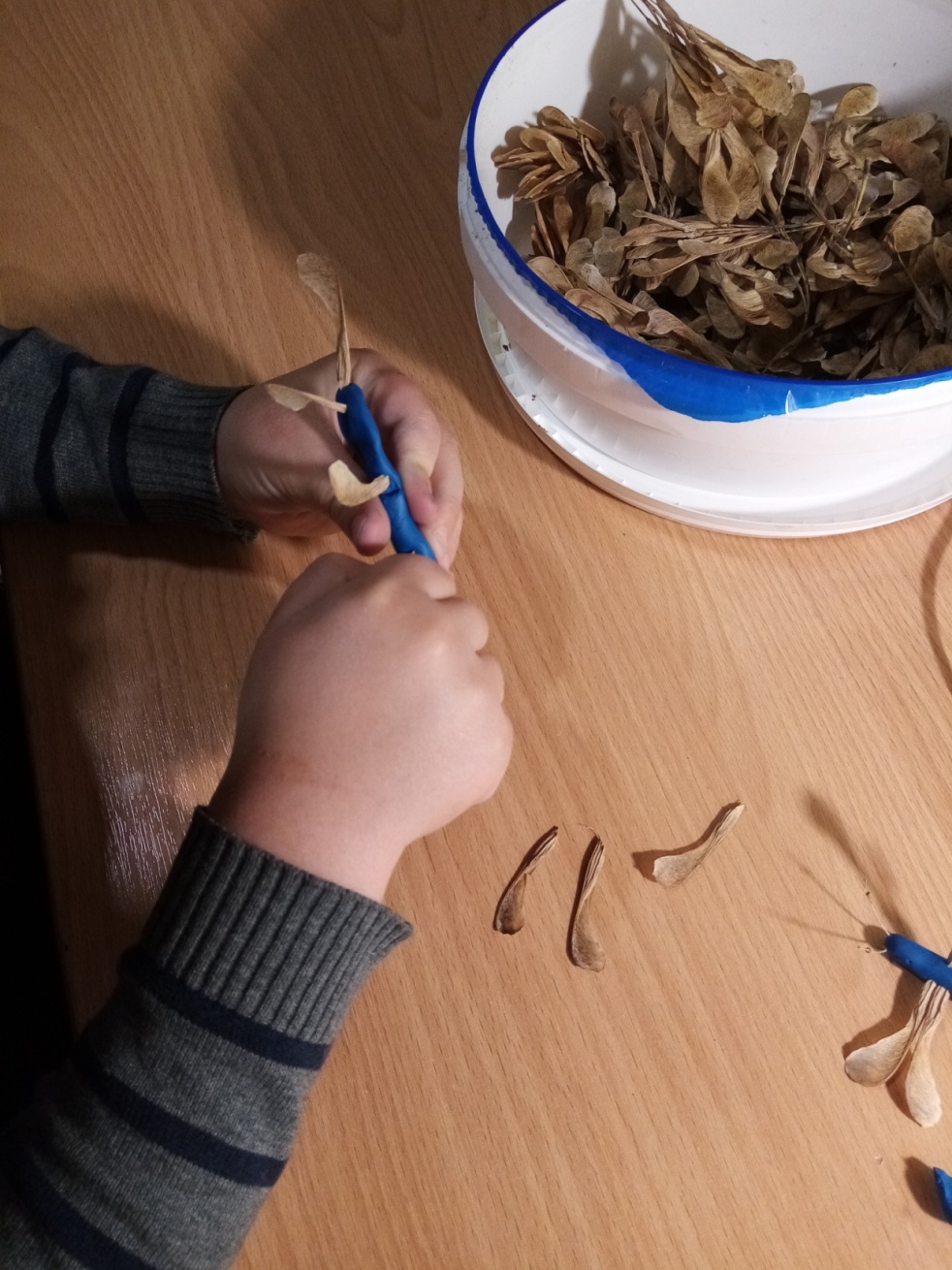 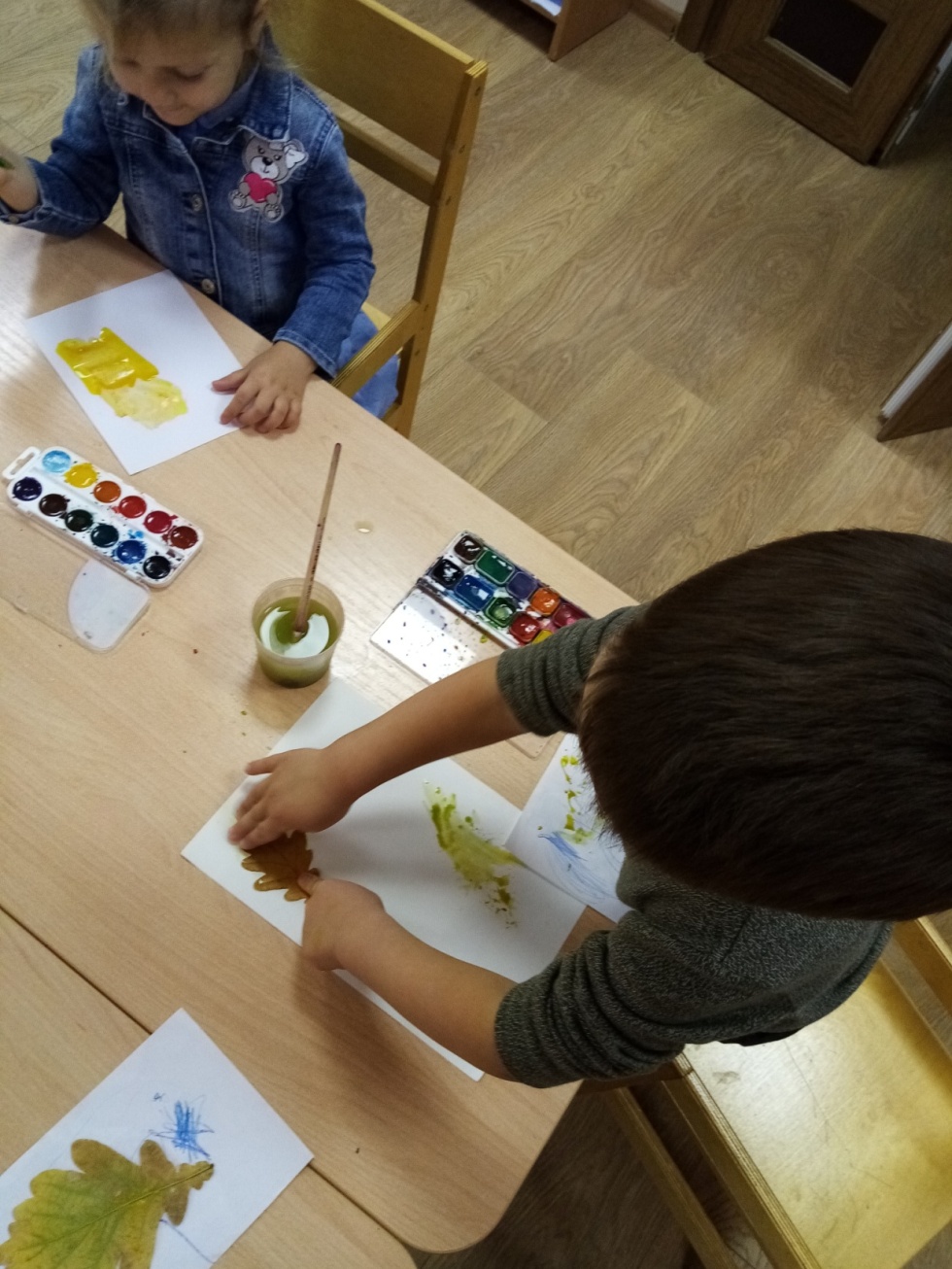 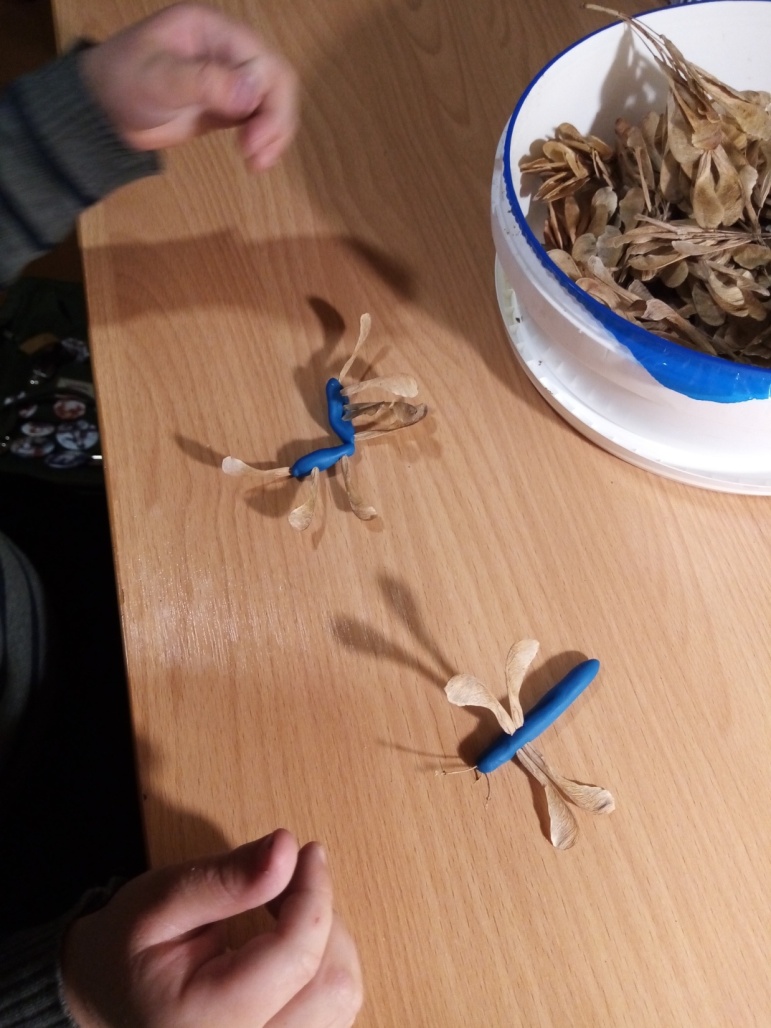 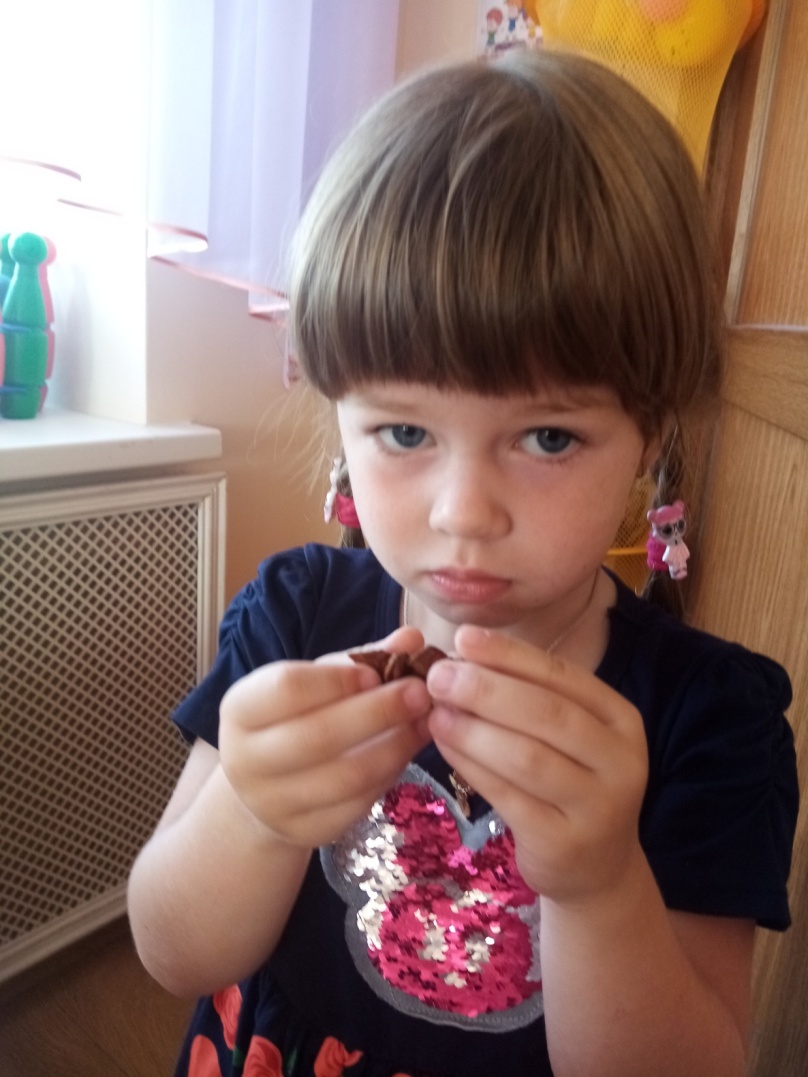 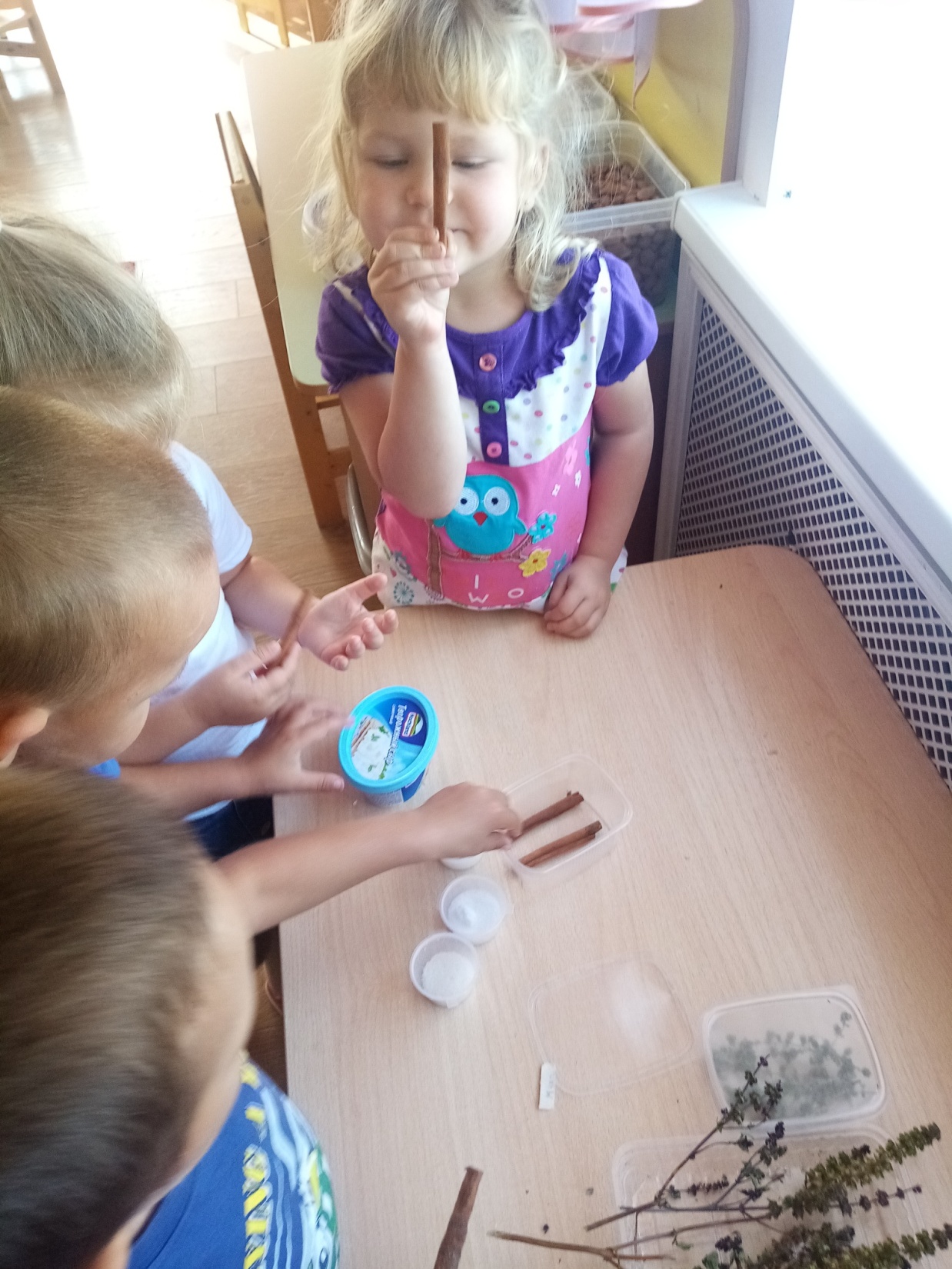 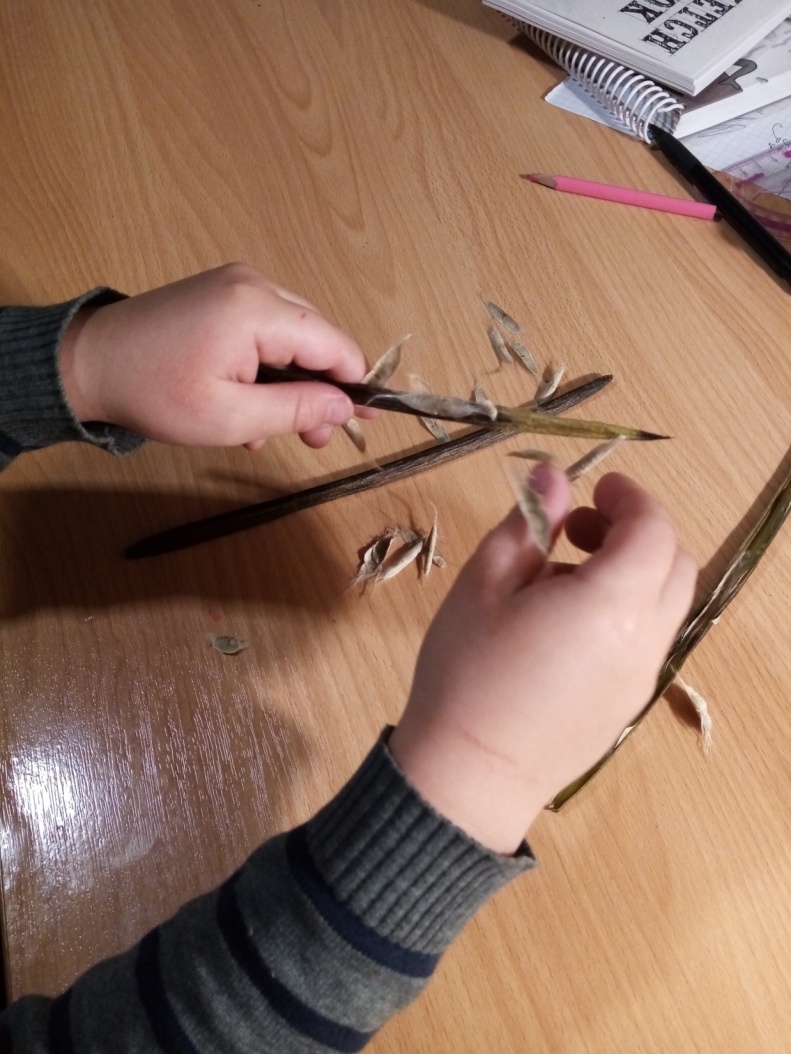 Спасибо  
за внимание